SWFO-L1/STIS
4d. STIS GPA Structure and Development
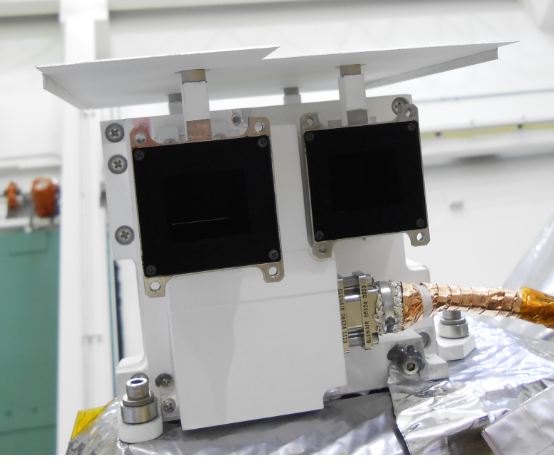 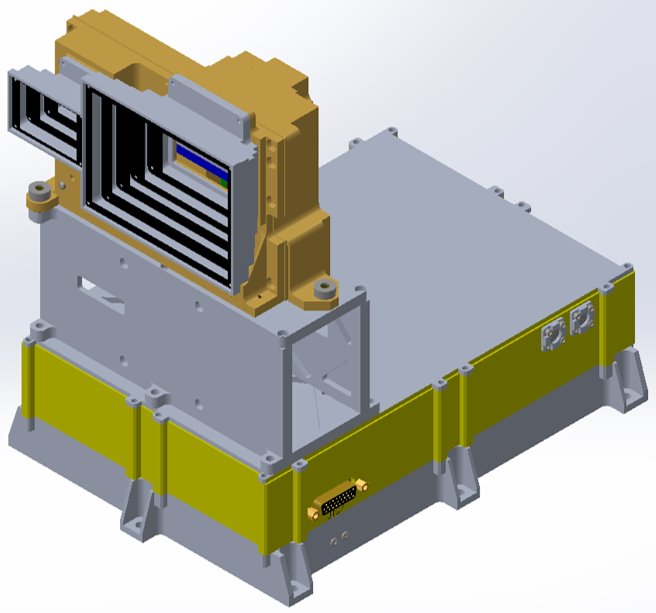 Heritage: MAVEN/SEP
Davin Larson
SWFO PGD PDR
August 30, 2021
Virtual Meeting Room
1
UCB Point of Contact
PI: Davin Larson
Email: davin@berkeley.edu
Cell Phone: 925-708-3426  
Work: 510-642-7558

Science Team:
Ali Rahmati  rahmati@berkeley.edu
Phyllis Whittlesey
Patrick Dunn
Christina Lee
Janet Luhmann

Project Manager : Michael Ludlam
Email: michaelludlam@berkeley.edu 
Phone:  415-806-3277

Systems Engineer : Miles Robinson
Email: miles.robinson@berkeley.edu
Phone: 574-304-9571
2
Instrument Overview
Main heritage: Solar Energetic Particle (SEP) instrument onboard the Mars Atmosphere and Volatile Evolution (MAVEN) spacecraft
Compared to the MAVEN/SEP detector, the STIS field of view is significantly wider (80°x60° versus 42°x31°), but only has one look direction for both telescopes
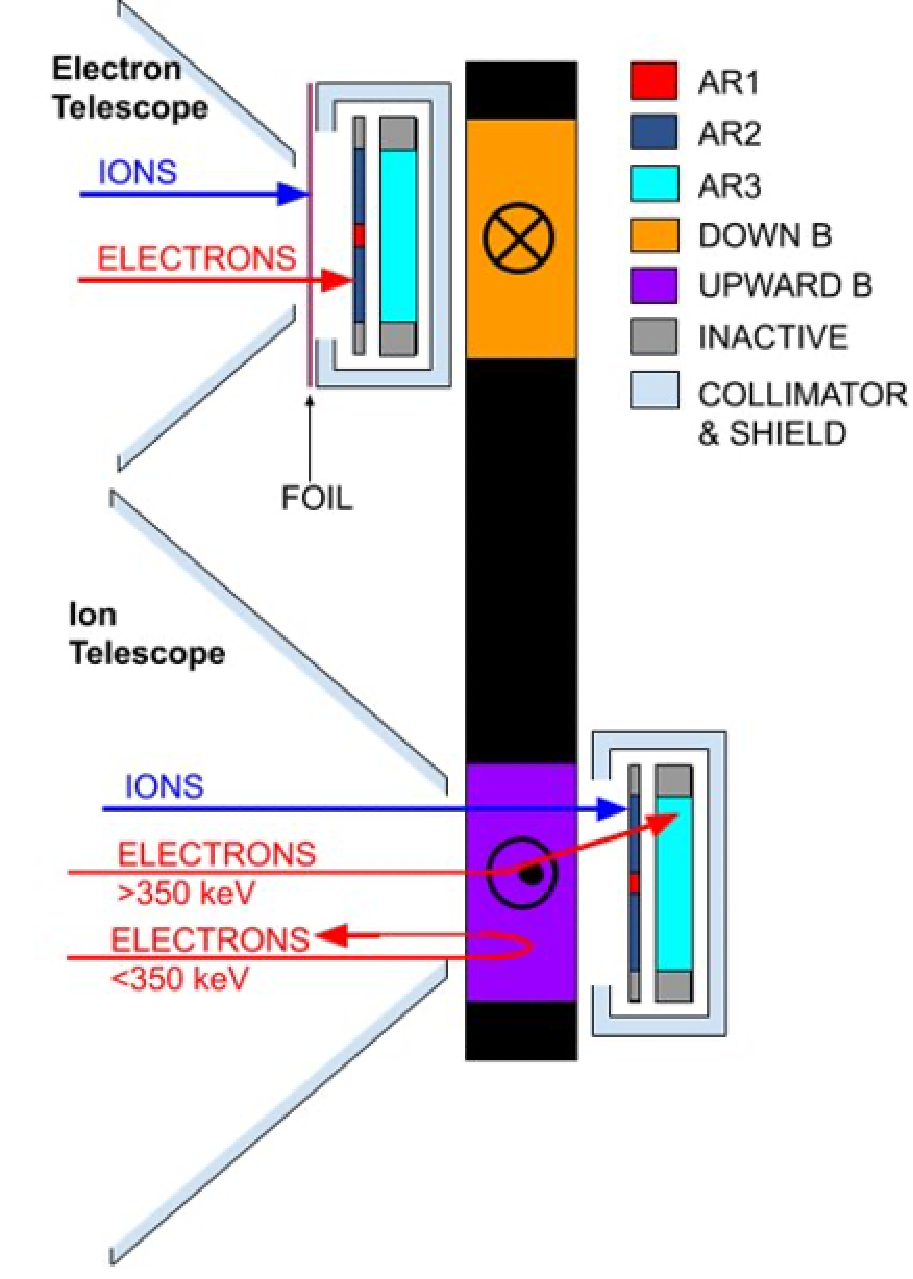 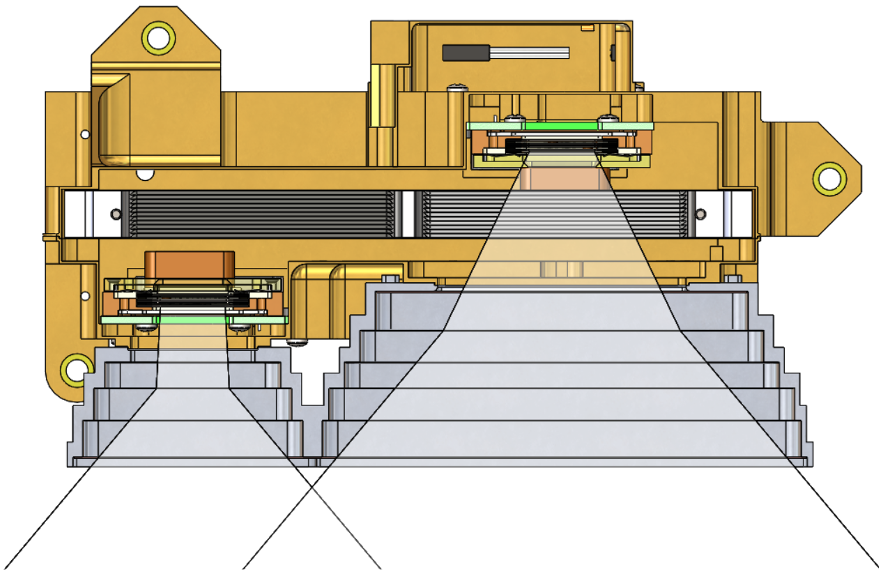 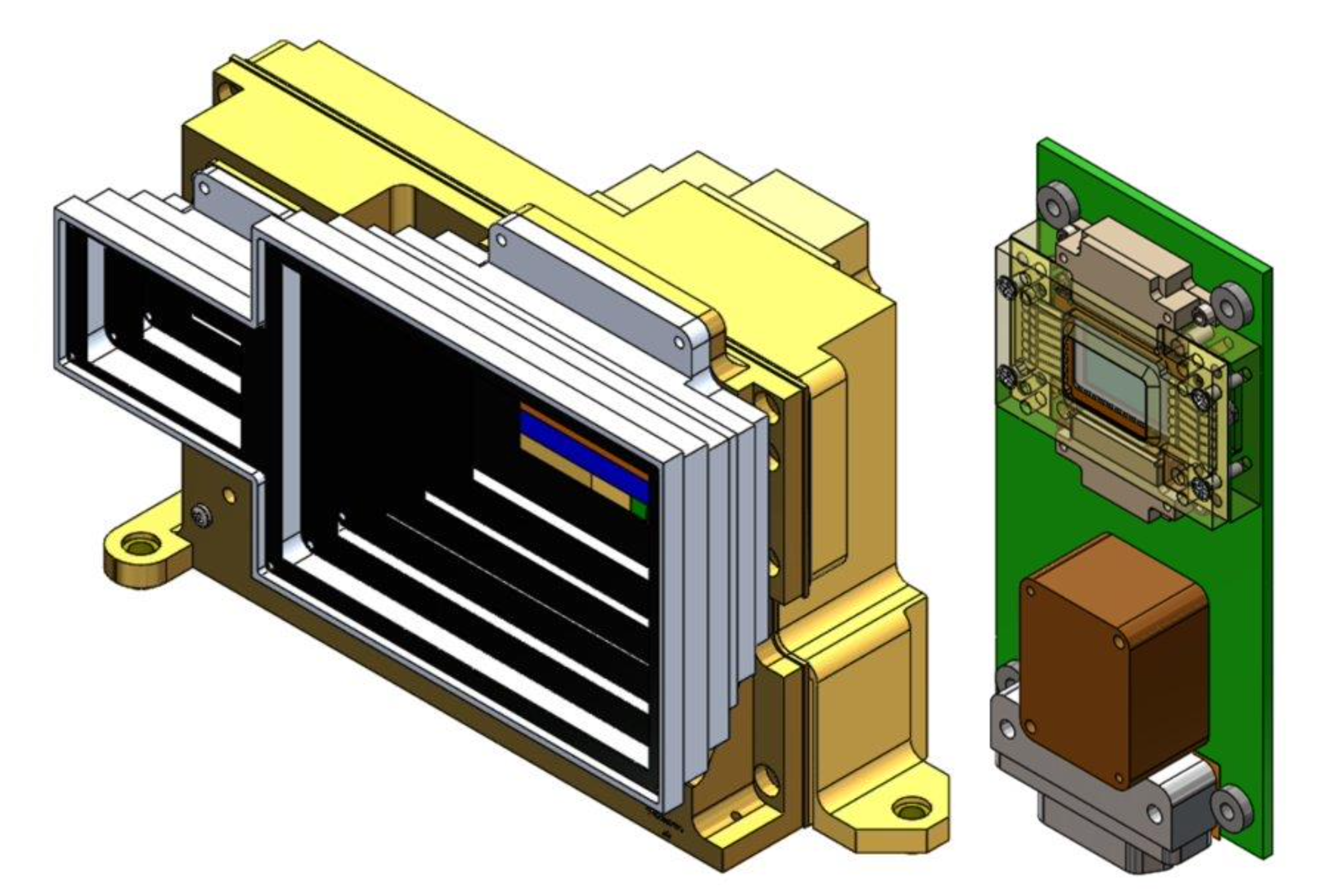 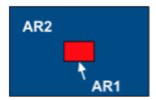 STIS consists of 2 telescopes(ion telescope & electron telescope), each consisting of a double stack of solid-state (SST) detectors and measuring: • Ions (25keV–6MeV)• Electrons (25keV–250keV)
3
Performance Requirements Summary
4
R: 4.13, 4.15; C: SDD
Performance Requirements Summary
5
R: 4.13 Product Generation, 4.15 Calibration and Validation; C: SDD
Science Overview: SEPs
Due to their high energies released over short time scales, SEPs are considered a significant space weather hazard (impact on space technology, avionics, and living organisms).
• Solar energetic particles (SEPs) are enhancements of particle fluxes at high energies
• Composed of mostly energetic protons and ions (mainly ionized H, He), with energies of 20 keV – few GeVs (~GeV protons → ground-level enhancements or GLEs)
• Some energetic electrons, alpha-particles, and highly ionized heavier ions up to Fe, with energies up to a few tens of MeVs
• Acceleration sites: solar flares (“impulsive” events), CME-driven shocks (“gradual” events)
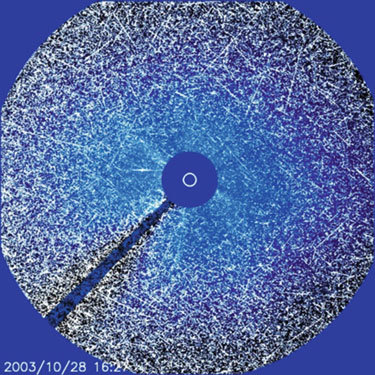 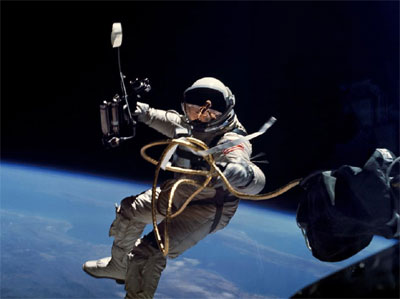 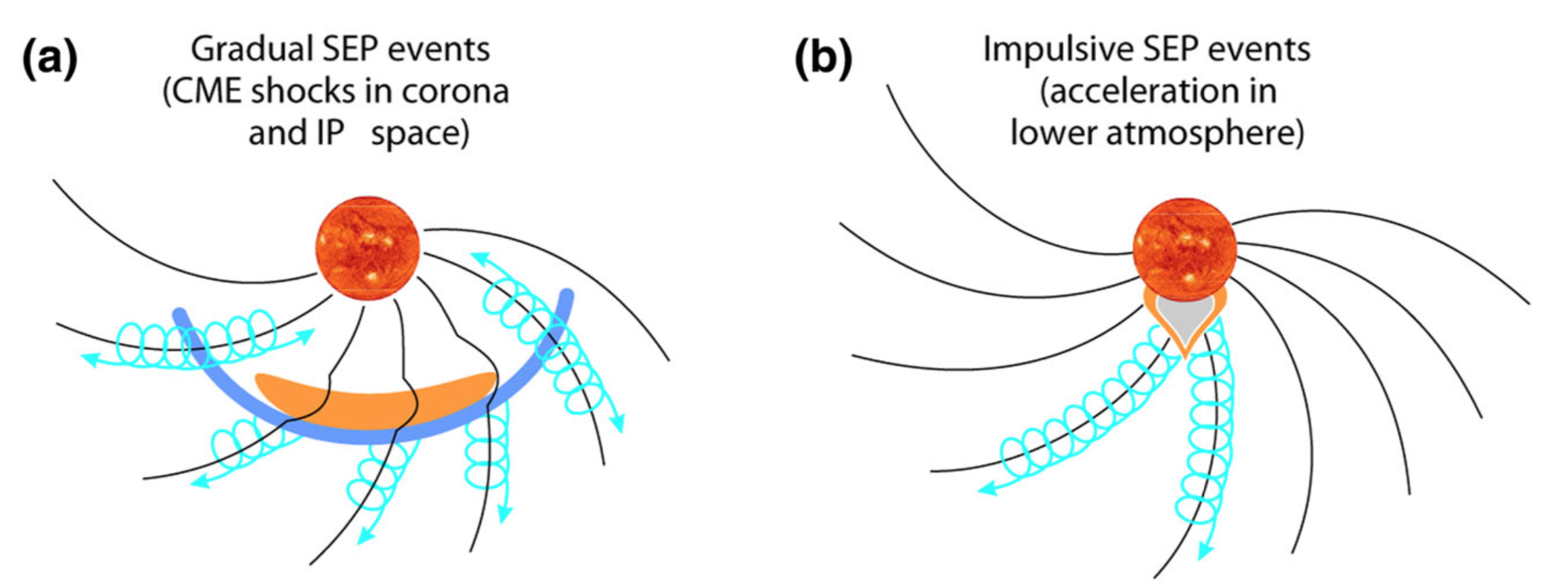 High-energy protons (>30 MeV) are a health risk for astronauts
→ proton fluxes are taken into account when planning EVAs.
Image: NASA
“Snowstorm” effect on the SOHO/LASCO C3 coronagraph during the Halloween storm. Image: ESA/NASA
6
Figure: Desai & Giacalone (2016)
Science Overview: SWFO-L1
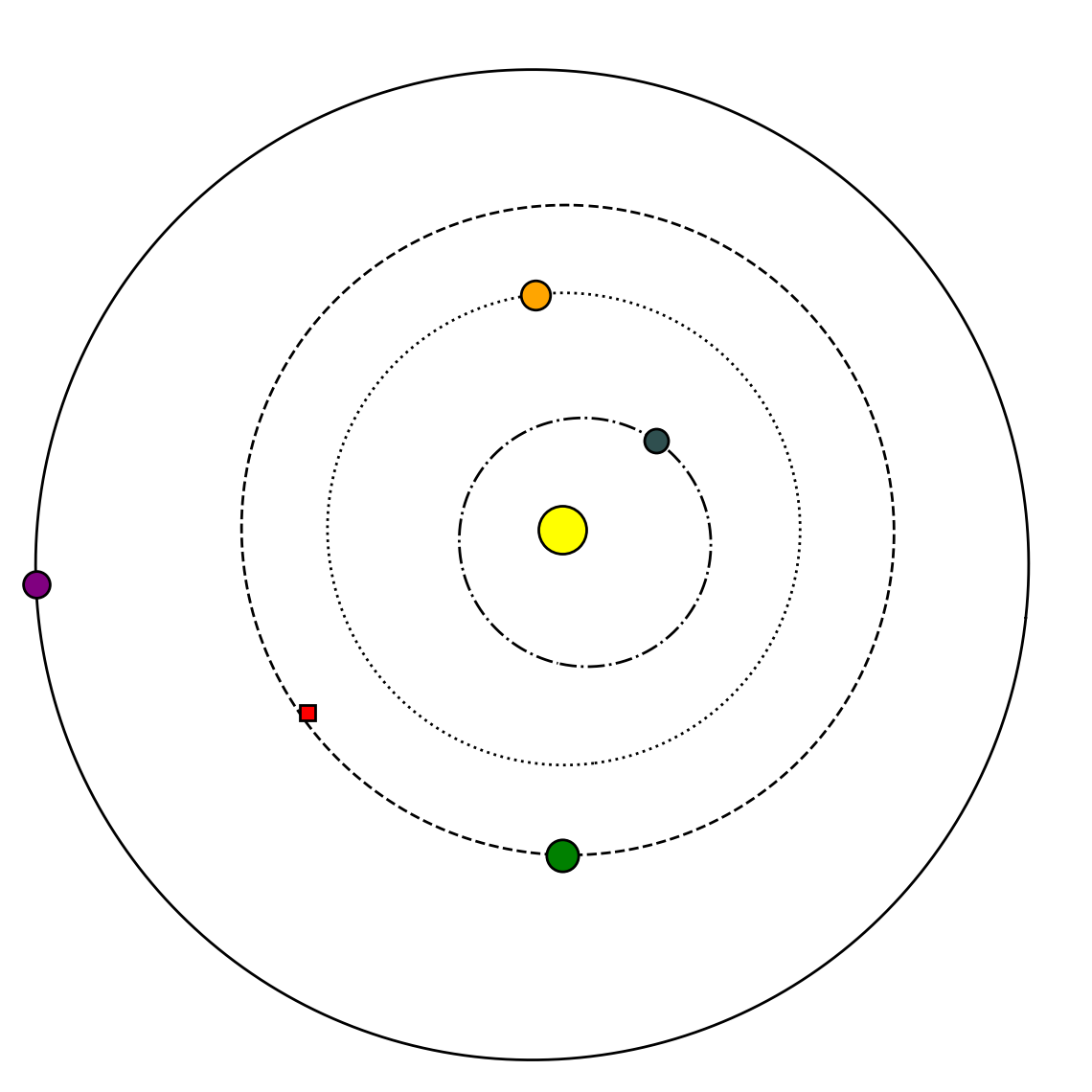 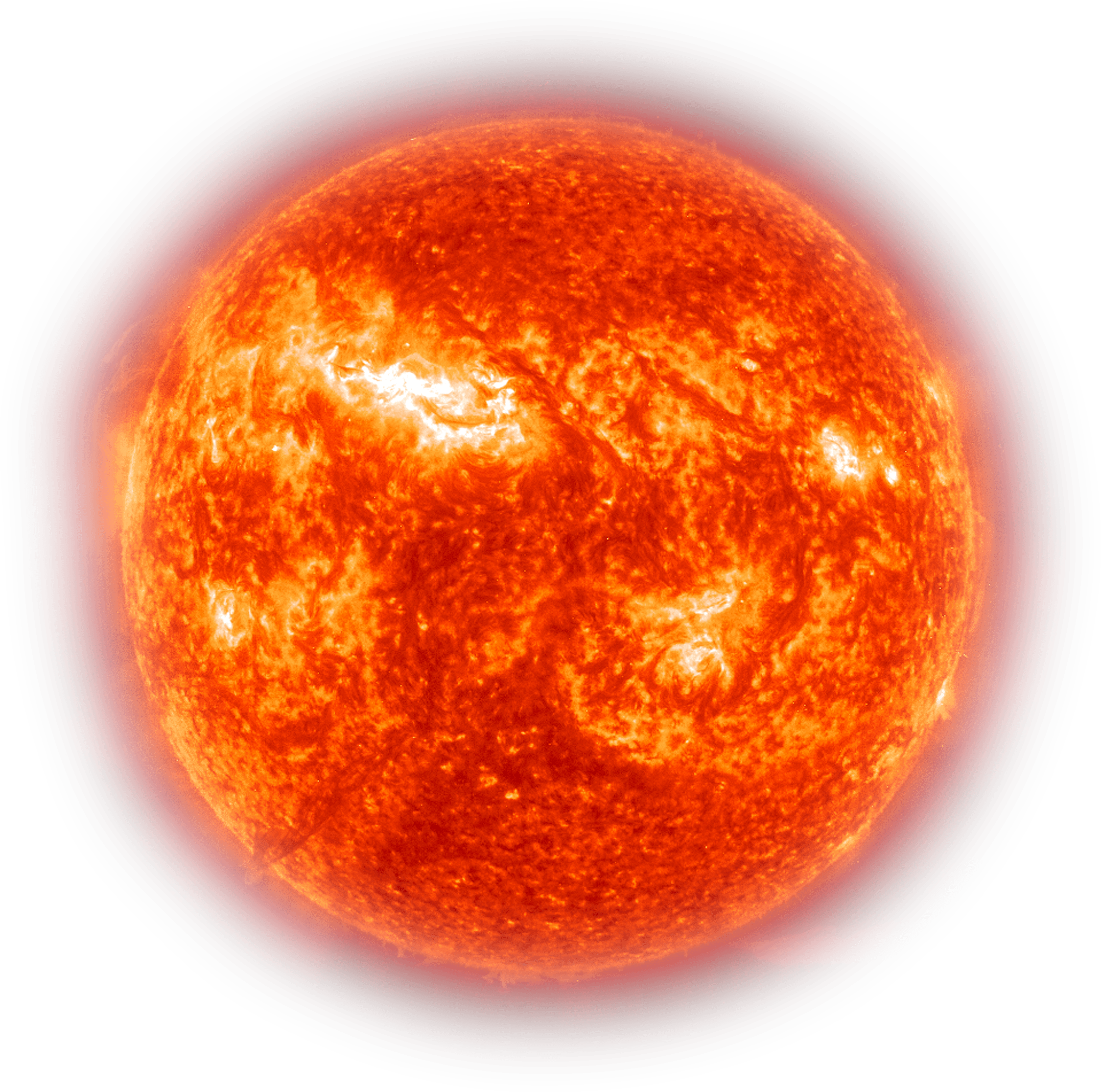 1.5 x 106 km
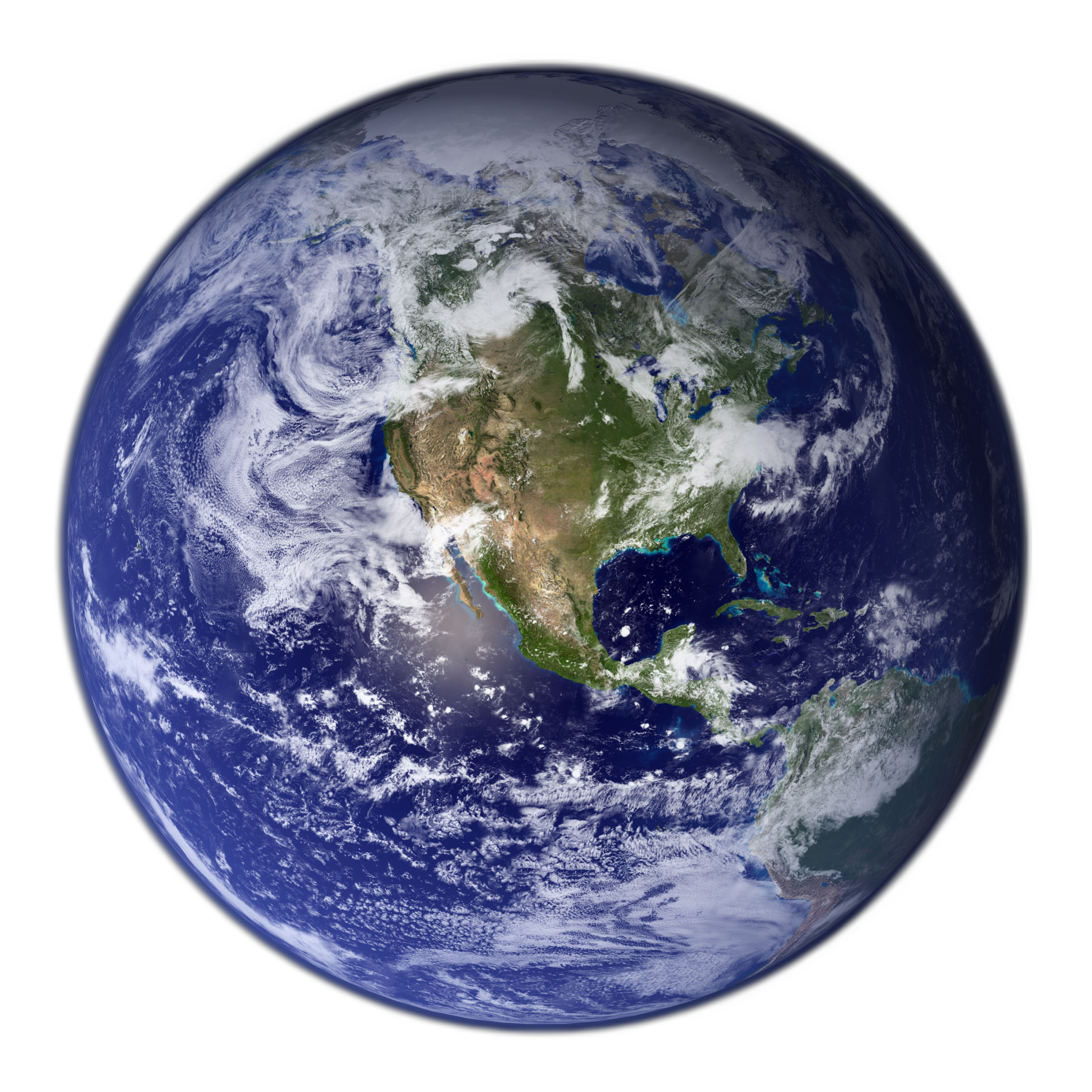 148.5 x 106 km
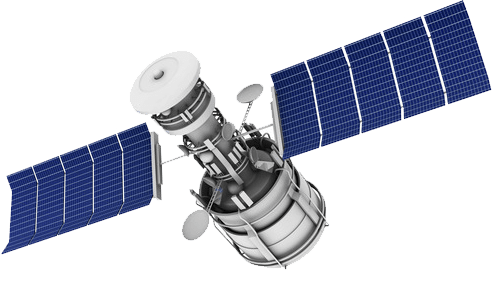 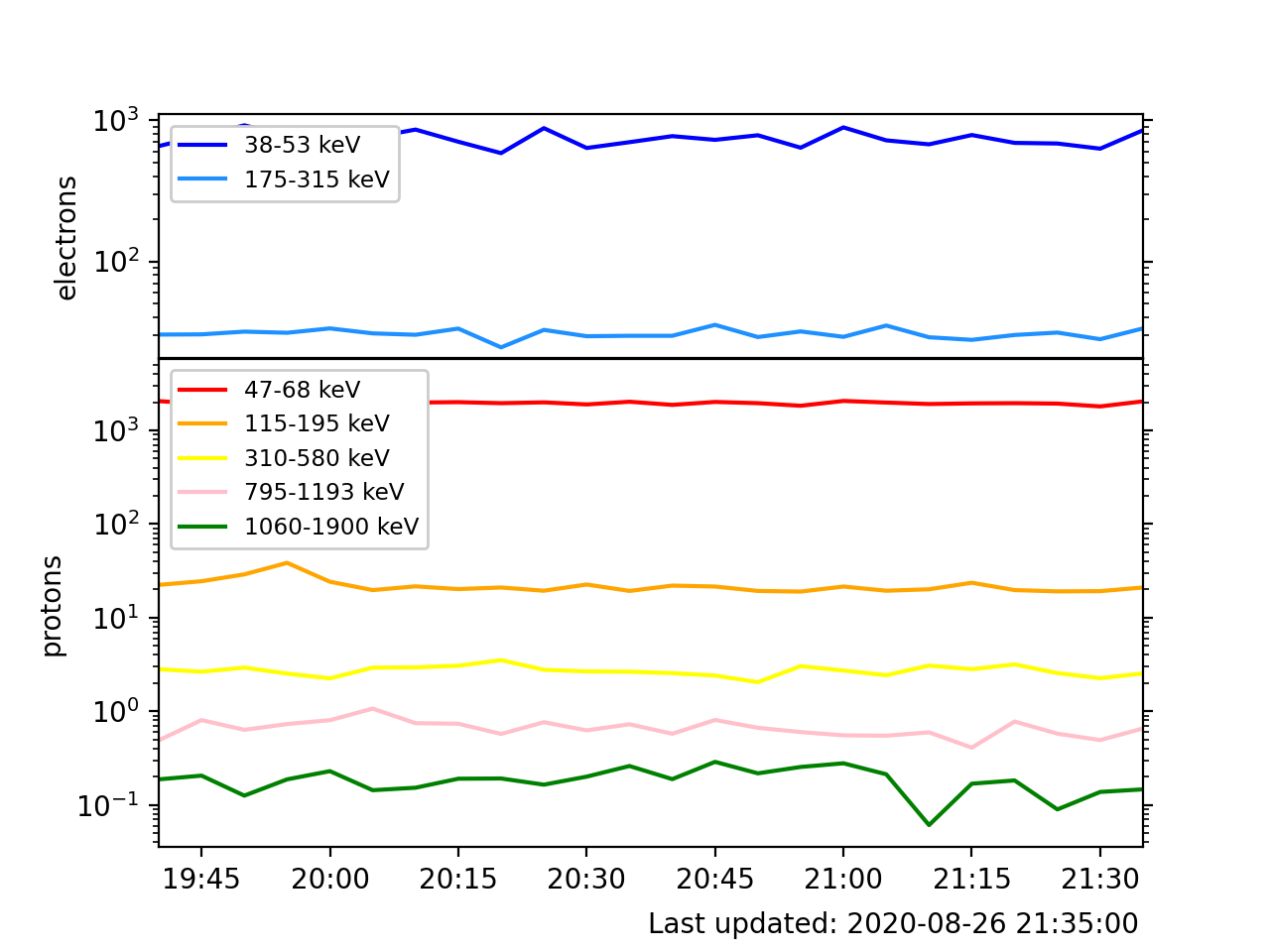 Data: ACE/EPAM
Mars
STIS is onboard SWFO-L1, orbiting Earth’s Lagrange L1 point, optimal location for monitoring the solar wind and Earth-directed radiation
STEREO-A
Earth
Current space weather assets:• Spacecraft near Earth (ACE, DSCOVR, GOES…)• STEREO-A
MAVEN (including the SEP instrument that is the main heritage for STIS) is in orbit around Mars
STIS monitors the flux of energetic protons and electrons as a function of energy in real time
7
Energy Channels
ACE/EPAM
SWFO-L1/STIS versus ACE/EPAM(mid channel energy)
SWFO-L1/STIS*
Note 1: The higher “electron” channels (blue shade) in both STIS and EPAM are able to detect mostly ionsNote 2: STIS L3 data will have their energy channels re-binned to be consistent with EPAM data
8
*Energy Bins are programmable - MAVEN/SEP bins are shown
R: 4.13 Product Generation, 4.15 Calibration and Validation; C: SDD
Example of MAVEN/SEP response matrix
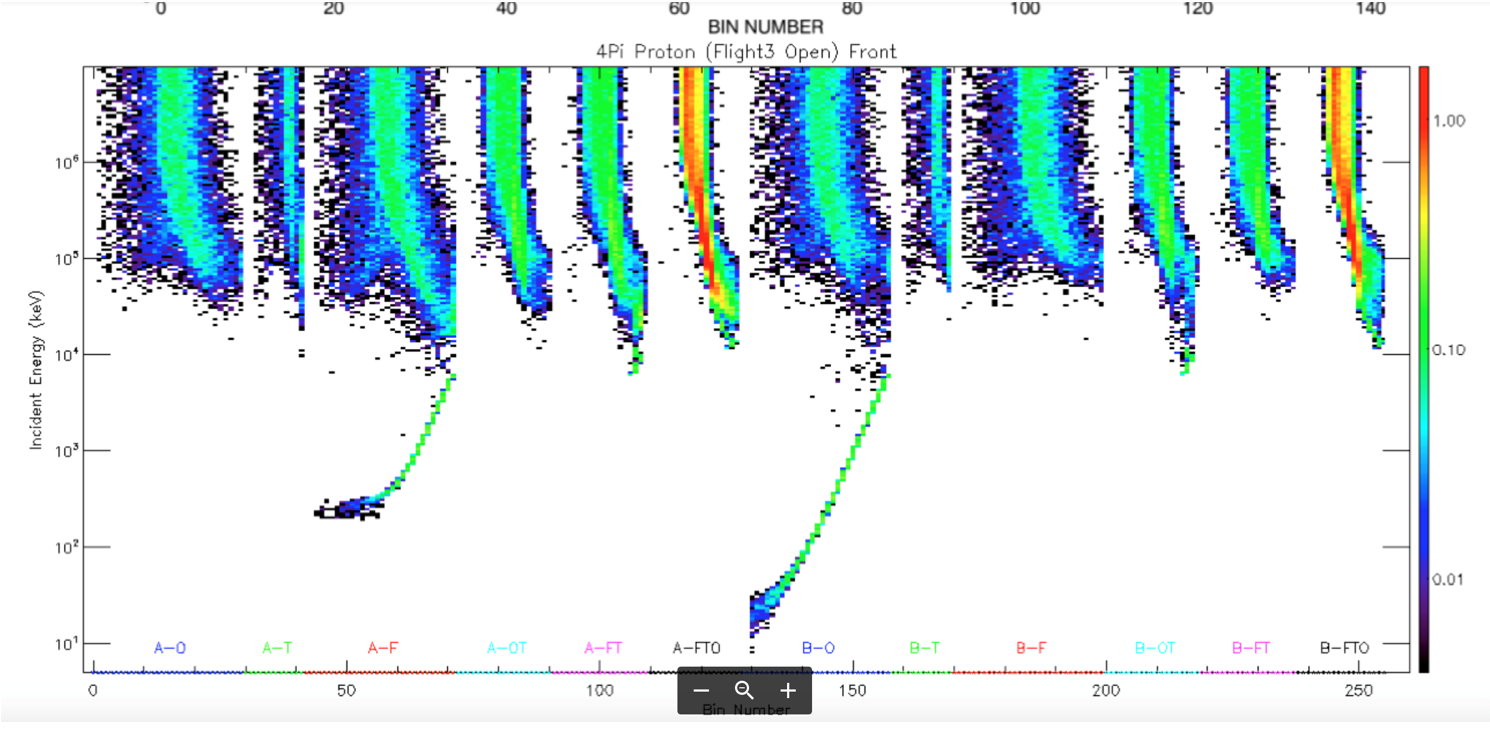 Example of MAVEN/SEP response matrix, Expected output in each sample bin is given by:
Rate(B) = RM(E,B) # J(E)
9
R: 4.13 Product Generation, 4.15 Calibration and Validation; C: SDD
SWFO-L1/STIS
Backup Slides
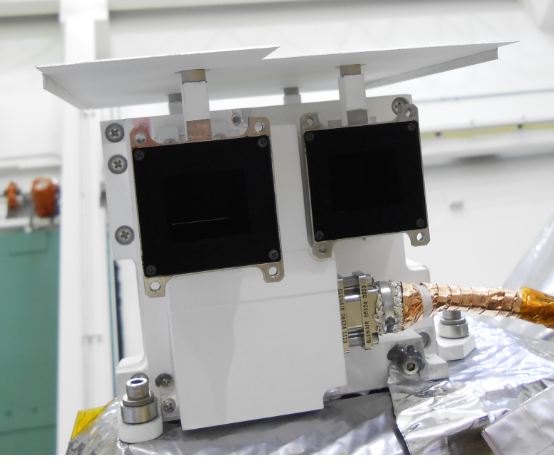 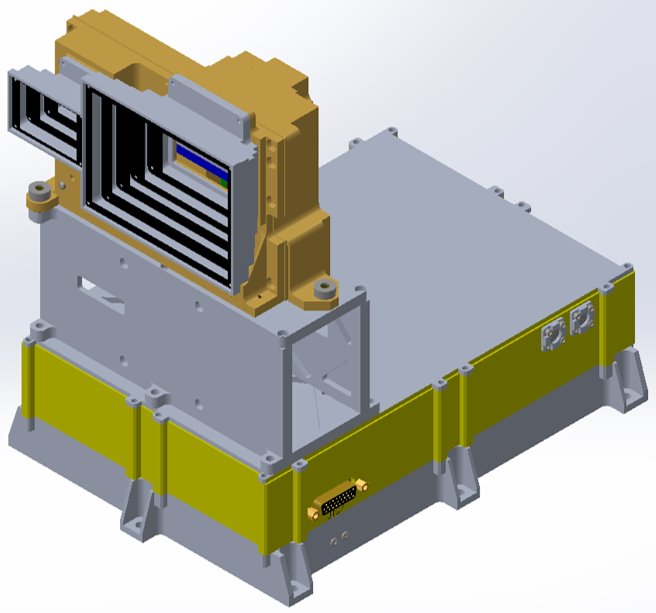 Heritage: MAVEN/SEP
10
Primary Driving Requirements
There are 3 significant changes to the heritage MAVEN/SEP instrument:
Eliminate attenuator (with associated microswitch)
FOV increase (and now single FOV instead of bidirectional
Added small area pixel (and loss of backward looking direction detector)
11
R: 4.13 Product Generation, 4.15 Calibration and Validation; C: SDD
Environmental Driving Requirements
No changes to EEE components are expected in order to meet these requirements.
Thickness of chassis is likely to increase from 63mils in heritage design to 100mils for STIS.
12
R: 4.13 Product Generation, 4.15 Calibration and Validation; C: SDD